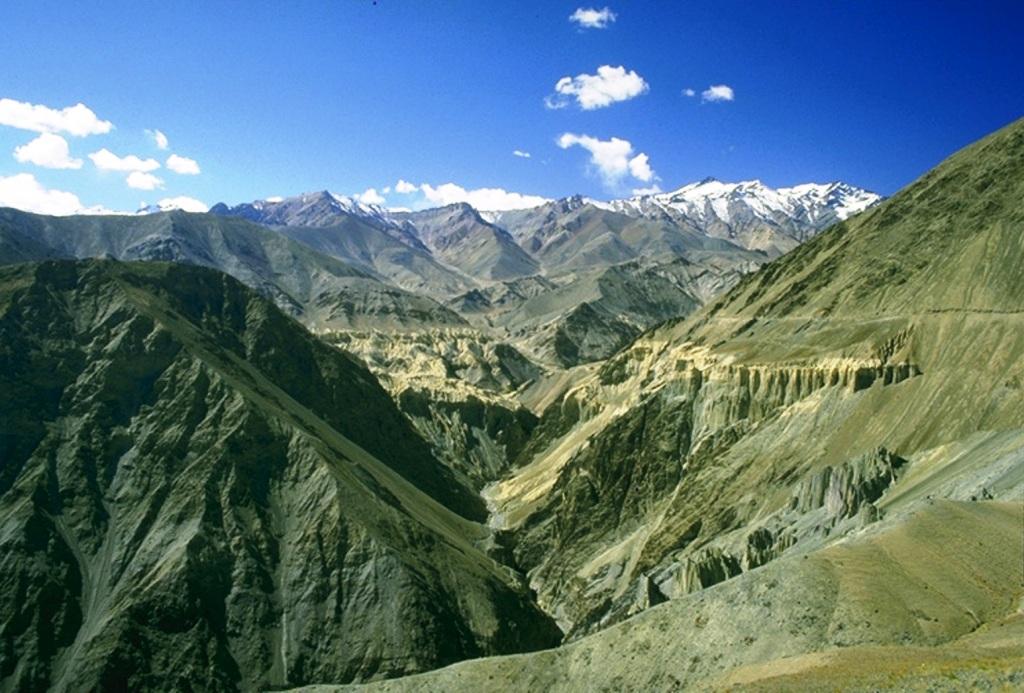 Салам , маг|арулал
Мух|амад Г|абдулх|алимов
Шамильский район
Т1елекь
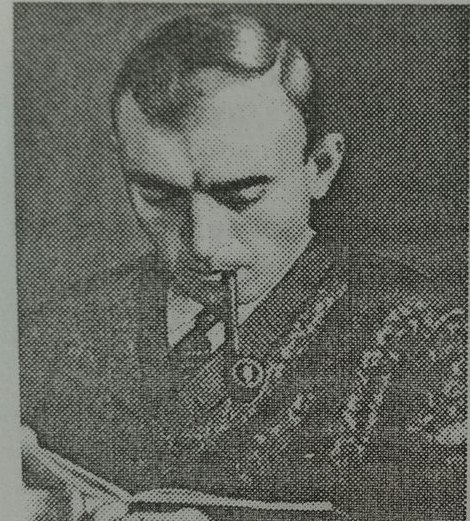 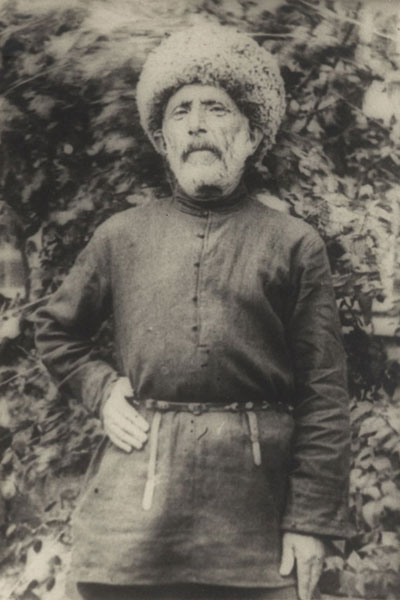 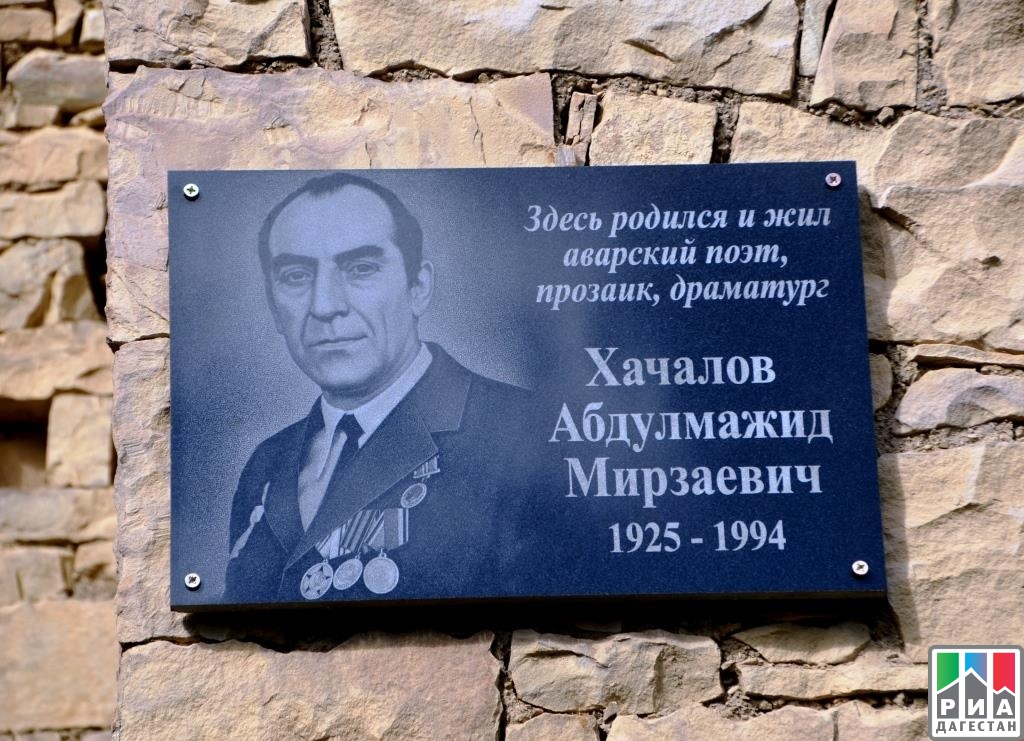 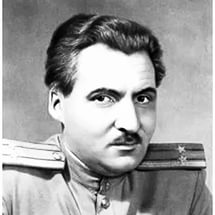 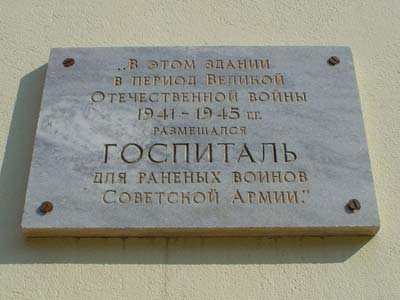 Словарияб х|алт|и
Рагъ-кьал (синонимы)
Рагъ-рекъел(антонимы)
Эпитеты:
Кьог1аб ,к1удияб кьал
Щулияб,гьуинаб рекъел
Г1асияб , вах1шияб рагъ
Рагъ –рагъухъан(кьибил +суффикс)
Дарсил тема:Мух1амад Г1абдулх1алимов
Къиса
« Госпиталалъул вас» 
«Х1амзат госпиталалда»
Дарсил мурад ва масъалаби :
1.  М. Г1абдулх1алимовасул г1умруяъул ва адабияб ирсалъул х1акъалъулъ щварал баянал г1ат1ид гьари 
2.  Малъараб асар г1амлъизабиялдалъун такрар гьаби ва щула гьаби 
3 . К1алзул к1алам щебет1езаби 
4.  Ват1аналде рокьи ,ях1,намус, чилъи ,куцай
5.  Рагъул кьог1лъиялъул ва балагьалъул сурат цебеч1езаби 
6.  Рагъда хварал к1очене бегьунгут1и ц1алдохъабазул рек1елъ щула гьаби
Кицаби-пословицы
Цо лах1лазалда жанив бах1арчиги вахъунев , цо лах1заталде жаниб чилъиги холеб.
Рагъалъ вас гьавуларо 
Бах1арчи цин хола, х1алихьат анц1ул хола
«Ват1аналъул т1алаб т1обит1улаго, 
Т1ерхьарал ц1вабзазу ц1ар къот1иларо»
                        Инхоса Г1алих1ажияв
Рокъобе х1алт1и
Сочинение- рассуждение
«Дун Х1амзат вук1аравани….» хъвазе
кицаби х1алтизарун ,эбел – инсул кумекаллдалъун
Заслуженный работник культуры  Российской Федерации